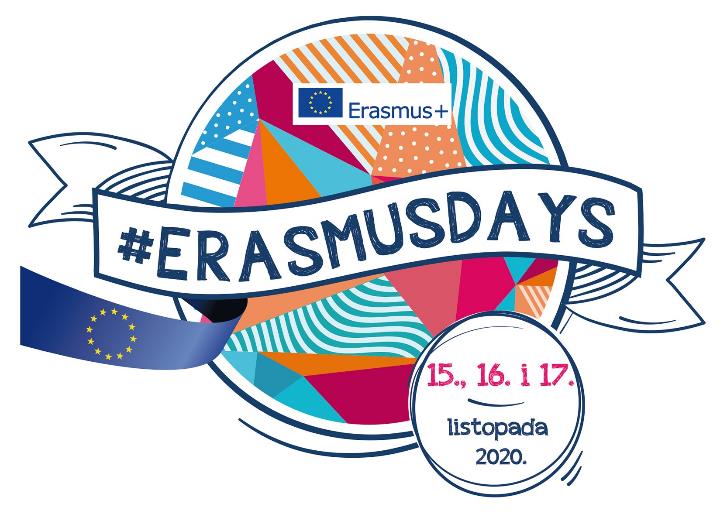 Erasmus +Castelo BrancoPortugal
Iva Rojnica
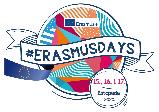 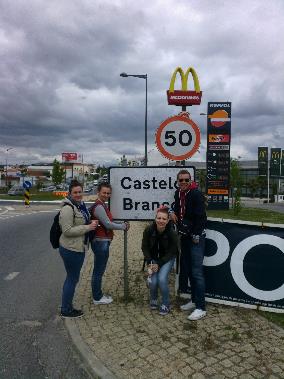 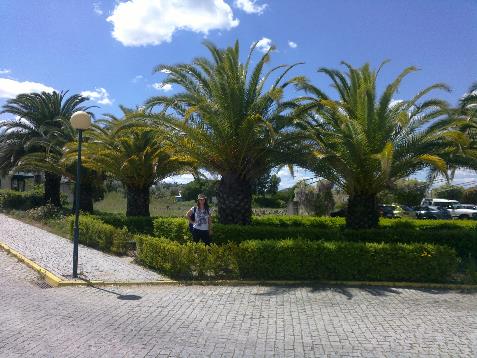 2013. godina Portugal, Castelo Branco
Stručna praksa – 420 sati
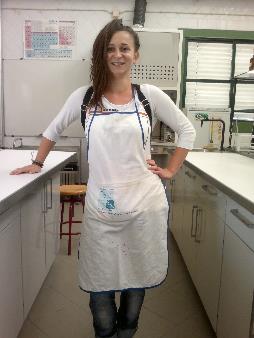 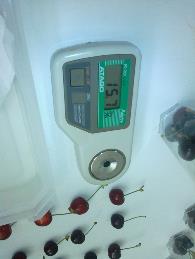 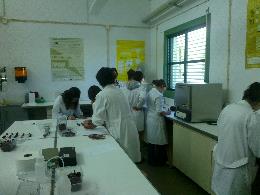 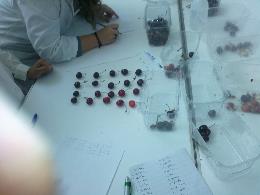 Glavni dio prakse- laboratorij, ispitivanje kvalitete trešanja
Trešnje – znanstveni rad (simpozij u Villa Realu, 2014.)
Breskve – mjerenja (njihov trajni projekt)
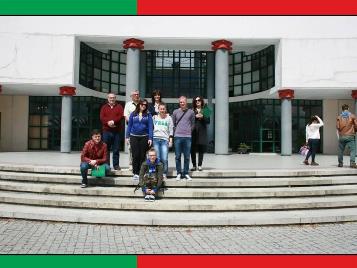 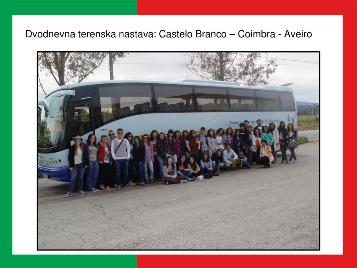 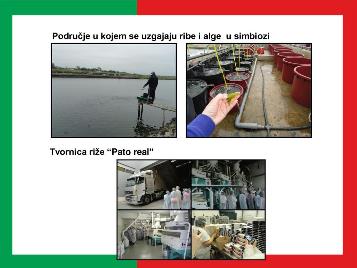 Posjet profesora s VGUK
Terenska nastava
Organiziranja putovanja i izleti
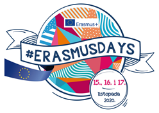 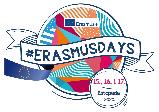 Život u internacionalnom okružju
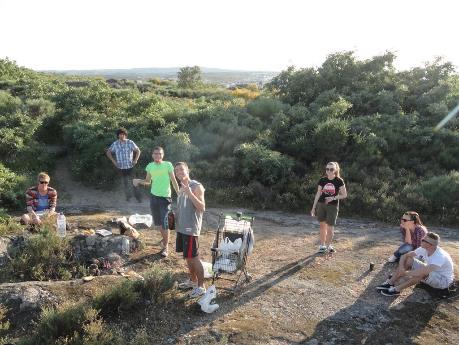 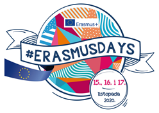 Što je za mene značio Erasmus?
2013. godina
2020. godina
Nova stručna znanja i proširivanje već postojećih znanja i vještina
Poboljšanje komunikacijskih vještina
Poboljšanje engleskog jezika
Povećanje samopouzdanja i samostalnosti
Donošenje odluka i prihvaćanje odgovornosti

Obogaćen životopis – lakše zapošljavanje
Objavljen znanstveni rad „Cherry quality at Beira Interior region”
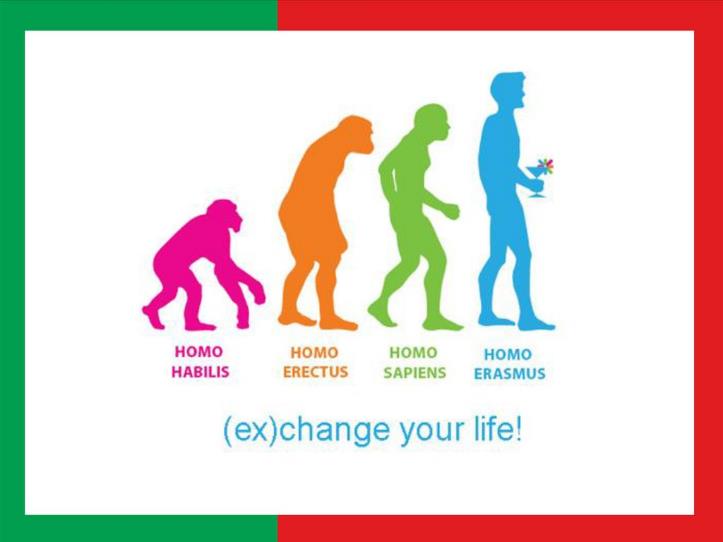 Hvala na pažnji